L’ATTIVITA’ FIERISTICA IN EMILIA-ROMAGNA

L’INDUSTRIA FIERISTICA REGIONALE 
NELL’ANNO DELLA PANDEMIA
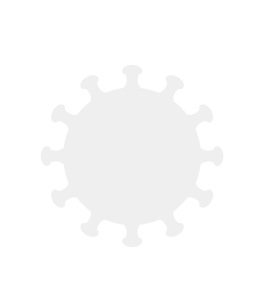 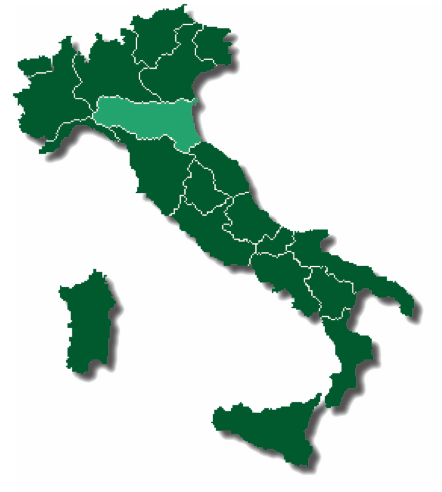 RAPPORTO 2020
ABSTRACT
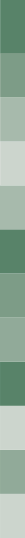 Assessorato allo Sviluppo
Economico della Regione Emilia Romagna | nets
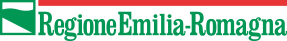 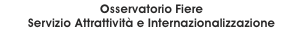 FIERE INTERNAZIONALI IN ITALIA
Nel 2020 in Italia erano previste 232 manifestazioni internazionali
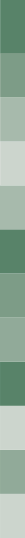 Assessorato allo Sviluppo
Economico della Regione Emilia Romagna | nets
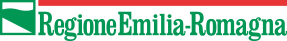 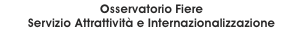 FIERE INTERNAZIONALI IN LOMBARDIA, EMILIA-ROMAGNA E VENETO - CONFRONTO ANNI 2019-2020
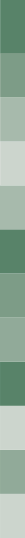 Assessorato allo Sviluppo
Economico della Regione Emilia Romagna | nets
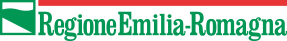 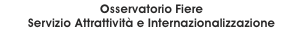 L’ATTIVITA’ FIERISTICA DELLA REGIONE
EMILIA-ROMAGNA – ANNO 2020
GENNAIO - FEBBRAIO
MARZO - DICEMBRE
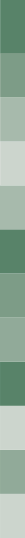 Assessorato allo Sviluppo
Economico della Regione Emilia Romagna | nets
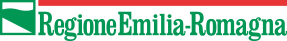 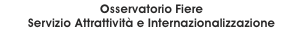 Rispetto ai precedenti 4 anni, le fiere internazionali emiliano-romagnolo, nel 2020 hanno perso il 79% dei mq. affittati.
-79%
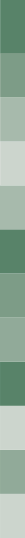 Assessorato allo Sviluppo
Economico della Regione Emilia Romagna | nets
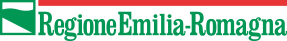 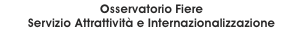 -64%
-76%
-65%
-62%
-74%
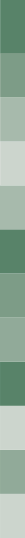 Assessorato allo Sviluppo
Economico della Regione Emilia Romagna | nets
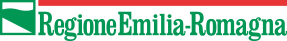 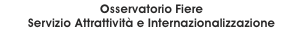 67%
70%
Nel 2020, causa pandemia, sono venuti a mancare il 77% dei visitatori delle manifestazioni fieristiche. Lo scarto è maggiore tra gli esteri, -83% rispetto alla media degli anni precedenti.
Maggiore il numero di visite tra i partecipanti a fiere digitali: 2,39 contro l’1,06 per le fiere fisiche. Il numero cresce ulteriormente tra i partecipanti esteri di manifestazioni digitali: 3,17.
-77%
-77%
-77%
-77%
-83%
-78%